Spiritual Maintenance
PRAY  (a lot)
1 Thess 5:17-18
Pray without ceasing, give thanks
in all circumstances.

How often do you pray?

	Check your prayer (fluid) level

We should be walking and talking 
with God throughout each day.
Thanksgiving
“give thanks in all circumstances.”

Do you always remember to offer thanks and praise?

How can we be thankful in all circumstances?
HOPE
1 Peter 1:13
Therefore,  preparing your minds for action, and being sober-minded, set your hope fully on the grace that will be brought to you at the revelation of Jesus Christ
HOPE
On what do you set your hope?
	a nice house, a job promotion, a nice vacation,  retirement

Living primarily for the goals and 
ambitions of the world will drive 
your hope and fixation away from 
God and heaven.
HOPE
Chuck E. Cheese principle

James 1:11

Anyone here can be the rich man amidst his pursuits – where is your heart?’
SETTING OUR HOPE
How do we set our hope fully on the
grace that is to come?
		
Sing songs about heaven.

Keep your eye on the goal; avoid the distractions of the world.
Phil 3:14;18-20
SETTING OUR MINDS
Phil 4:8
	Finally brothers, whatever is true, whatever is honorable, whatever is just, whatever is pure, whatever is lovely, whatever is commendable, if there is any excellence,  if there is anything worthy of praise, think about these things.
SETTING OUR MINDS
Where will we allow our minds to dwell?   
	
Redirection of our minds

We must be self aware.

If your like me…
	inscribe this scripture on your heart.
Meditation
Bible meditation is not emptying your mind, but filling your mind – and your mouth – with God’s word.  It is focusing on God’s thoughts, until they become your thoughts.
Joshua 1:8
Psalm 1:1-2
Hebrew Torah/Tanakh
Three main sections
	1. Law
	2. Prophets – begins with Joshua
	3. Writings – begins with Psalms

Both the “Prophets” and the “Writings” begin emphasizing meditation on God’s law.
Hagah
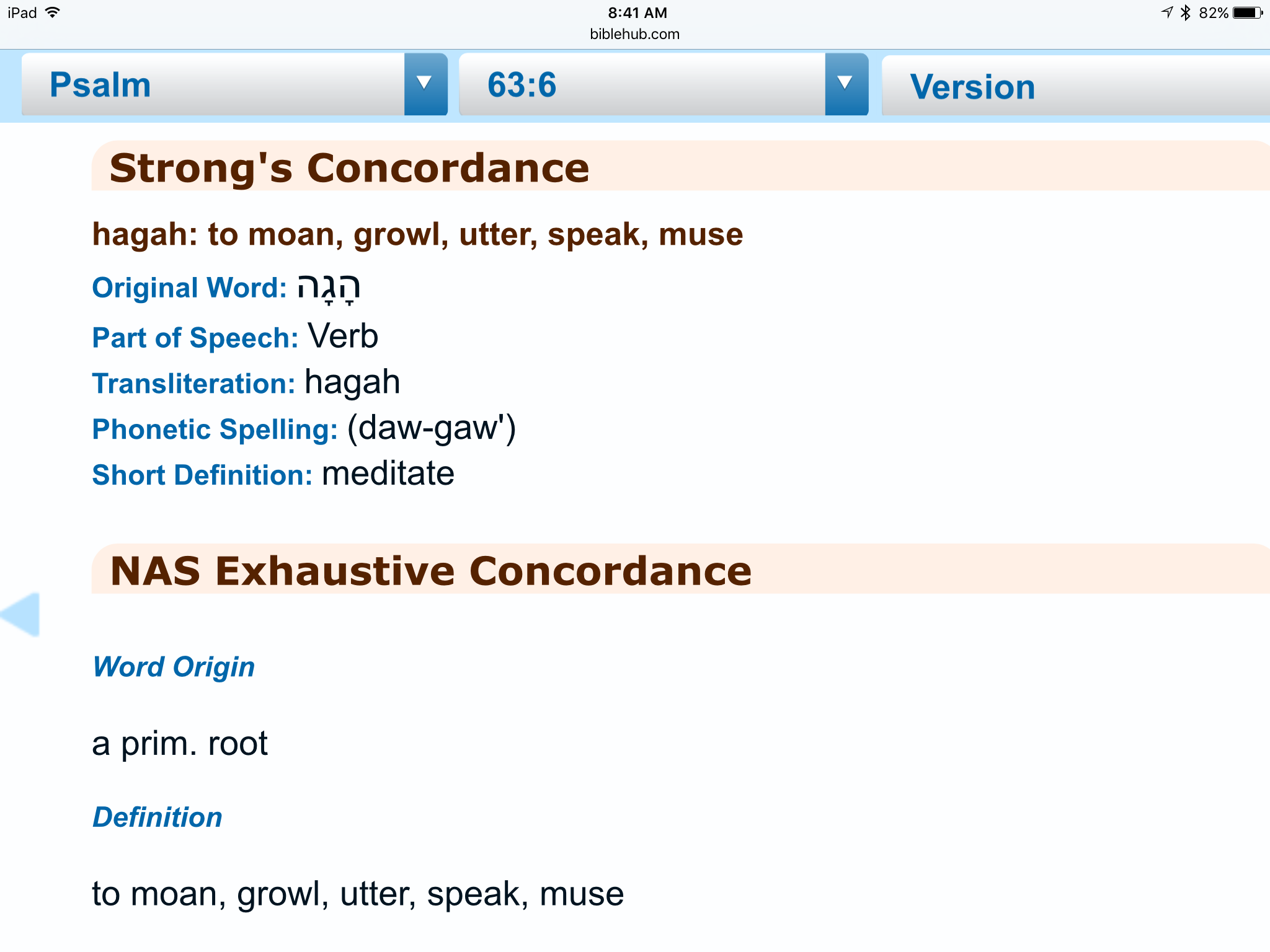 Biblical Meditation
Psalm 63:6
Psalm 77:12
Psalm 119:15 used 6 times in Ps 119

In New Testament, 
	Phil 4:8 
	2 Tim 2:15
	1 Pet 2:2
Meditation applied
Write a sermon 

Write your own commentary

Teach a Bible class
Meditation side effects
Big bag of seeds – spilling them everywhere

“For the mouth speaks from the overflow of the heart”